בגרות חורף תשפ"א
גזרת 
נע"ו/י
חלק ב'
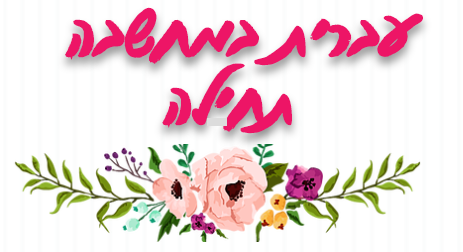 שתי אותיות בבניין קל
תחילית נ בבניין נפעל
צ"ח- צירה חיריק בהפעיל
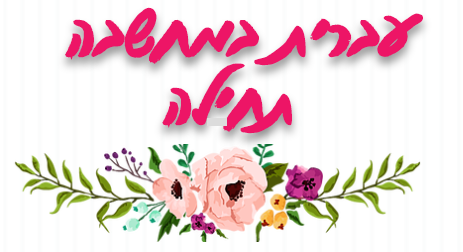 בניינים פיעל פועל והתפעל
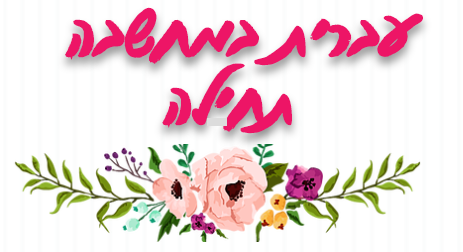 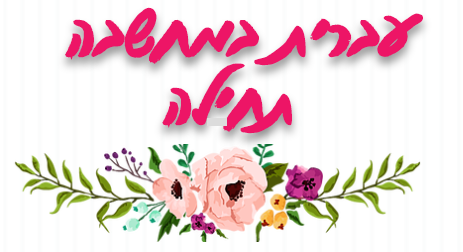 שימו לב להכפלת ל' הפועל
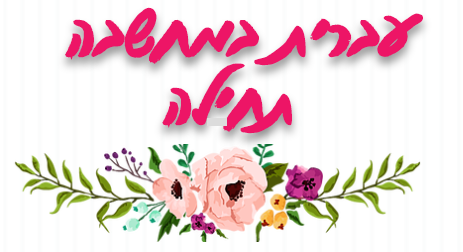 E
פעיל
A
סביל
הבדילו בין פיעל לפועל
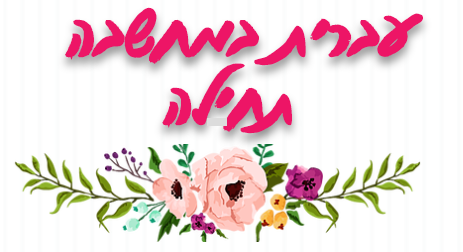 E
פעיל
A
סביל
הוסיפו דוגמות לפעלים מגזרת ע"ו/י לכל בניין
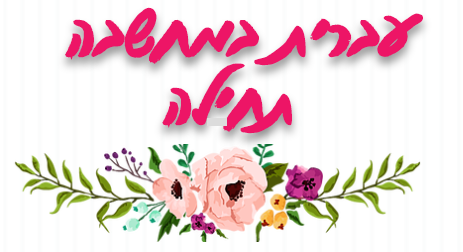 תרגול
יש לְהִתְכּוֹנֵן לקראת המבחן
מצאו שורש ובניין לפועל המודגש
לְהִתְכּוֹנֵן 
שורש כו"נ
בניין התפעל
סמנו את מאפייני הגזרה
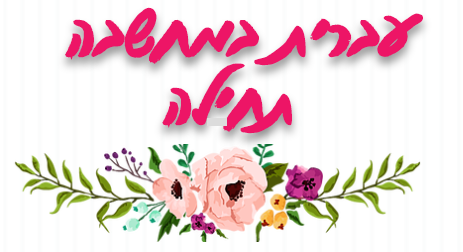 תרגול
מְקוֹמֵם אותי לראותכם כך!
מצאו שורש ובניין של הפועל
מקומם שורש קו"מ בניין פיעל
נסו לשנות את הפועל לבניין פועל
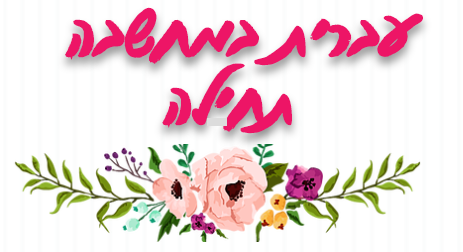 תרגול
מצאו שורש ובניין לפועל המודגש
הפעוט
הִתְרוֹצֵץ בגינה
שורש רו"צ
בניין התפעל
סמנו את מאפייני הגזרה
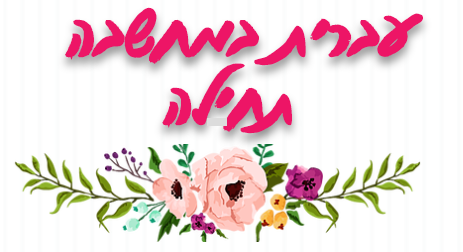 תרגול
יוסי מקונֵן על מר גורלו!
מצאו שורש ובניין של הפועל
שורש קי"נ
בניין פיעל
כיצד תבדילו בין פועל לפיעל
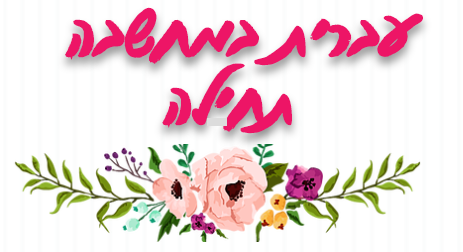 תרגול
מצאו שורש ובניין לפועל המודגש
הפעולה נִדּוֹנָה לכישלון
נדון
שורש דו"נ
בניין נפעל
תחילית נ בבניין נפעל
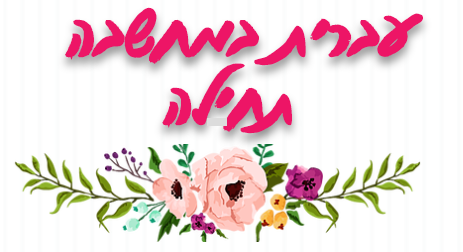 תרגול
מצב רוחו מרומָם
מצאו שורש ובניין של הפועל
שורש רו"מ
בניין פועל
כיצד תבדילו בין פועל לפיעל
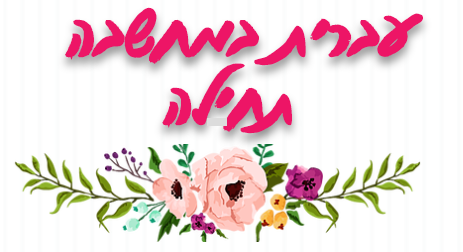 לסיום- מה התחדש לכם במפגש זה?
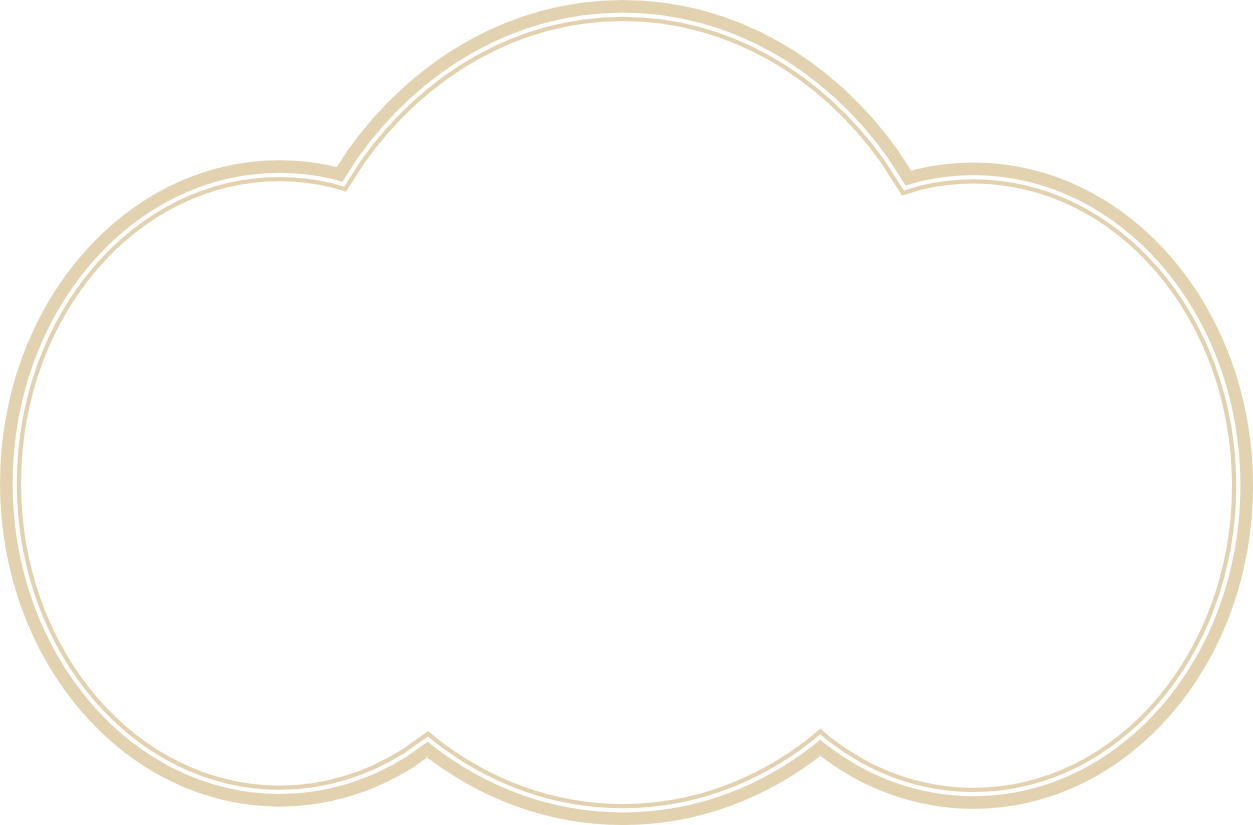 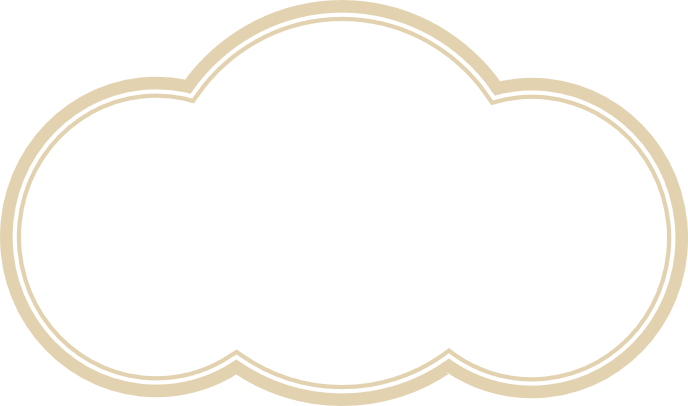 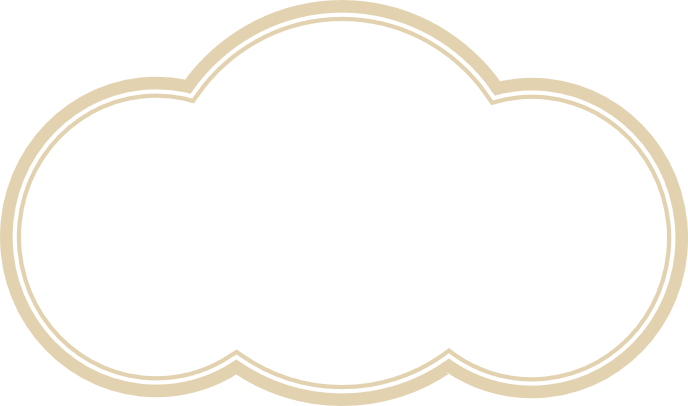 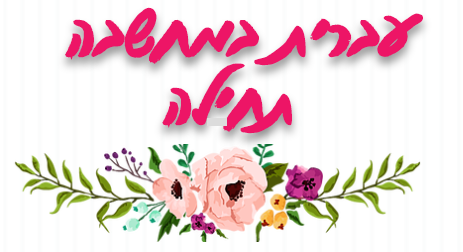 נסחו שלושה כללים לגזרת נע"ו/י בבניינים פיעל פועל והתפעל
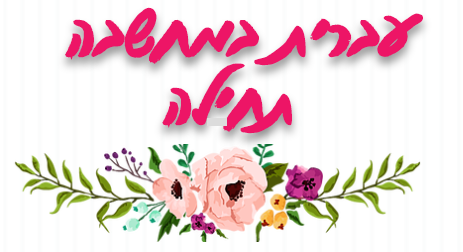 שורשים שעה"פ שבהם היא י' בלבד
ג-י-ח -- הֵגִיחַ
ג-י-ל --"הָבָה נָגִילָה"
ש-י-ר --לָשִׁיר, שִׁירָה
ש-י-ח – שִׂיחָה
ר-י-ב -- מְרִיבָה
ב-י-נ --הֵבִין, בִּינָה
ל-י-צ -- לֵץ, מִתְלוֹצֵץ
ר-י-ק -- רֵיק, הֵרִיק
שׂ-י-מ -- לָשִׂים
ק-י-א -- הֵקִיא
ר-י-ח -- הֵרִיחַ
ק-י-נ -- קוֹנֵן, קִינָה
ר-י-שׁ -- רָשׁ, הִתְרוֹשֵׁשׁ
דקלום לזכור את השורשים,
יצאנו לגיחה בגילה ובשירה
לפתע  מהשיחים שמענו מריבה,
אף אחד לא הבין מי הוא הליצן
שהריק לכולנו את כל הג'ריקן
ואז הגיח שימי והקיא מלא מים
והריח גרם לבכי ולקינה עד לב השמים.
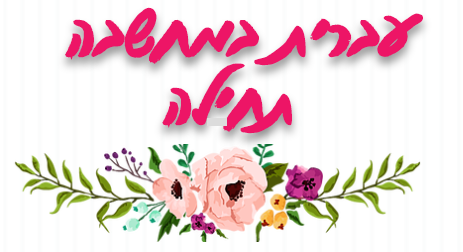 בניין הפעיל בגזרות
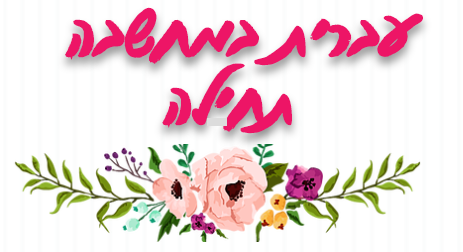 בהצלחה
עברית במחשבה תחילה
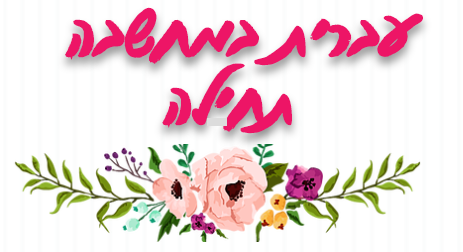